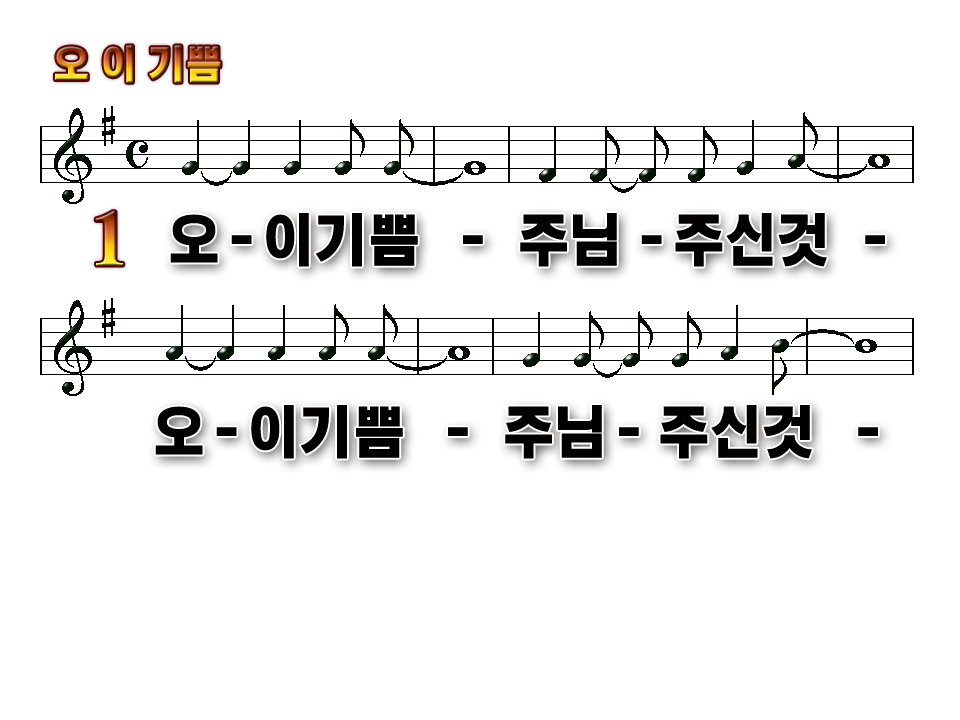 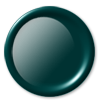 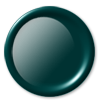 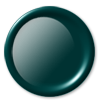 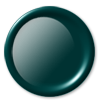 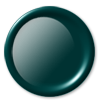 4
3
2
1
5
오 이 기쁨 주님 주신 것
오 이 기쁨 주님 주신 것
1/10
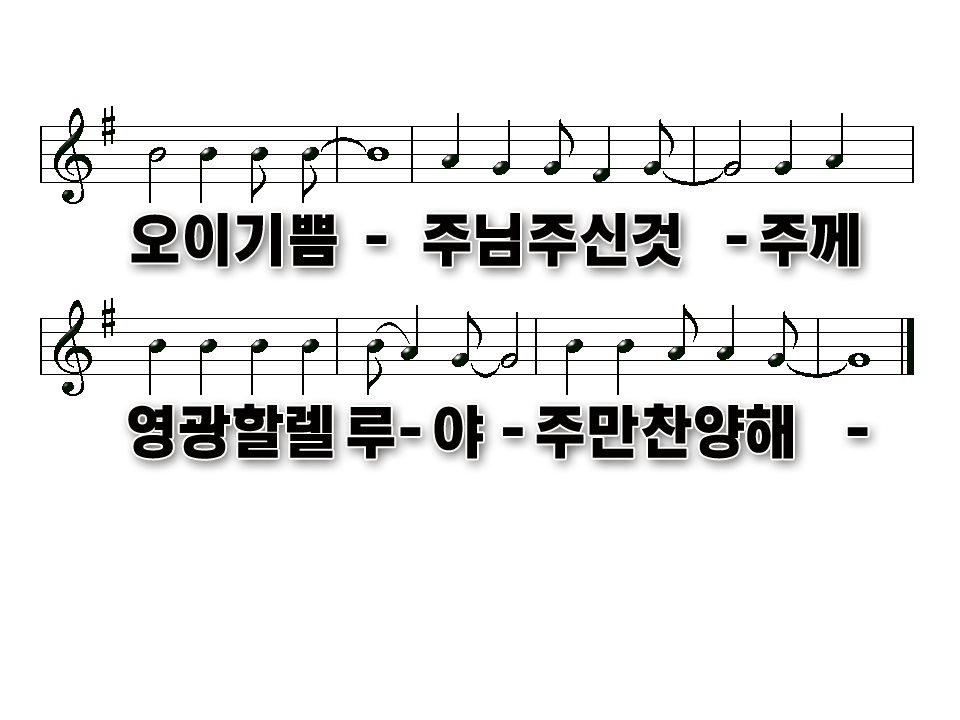 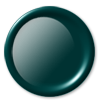 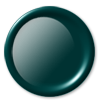 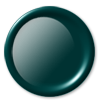 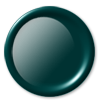 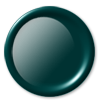 4
3
2
1
5
오 이 기쁨 주님 주신 것
주께 영광 할렐루야
주만 찬양해
2/10
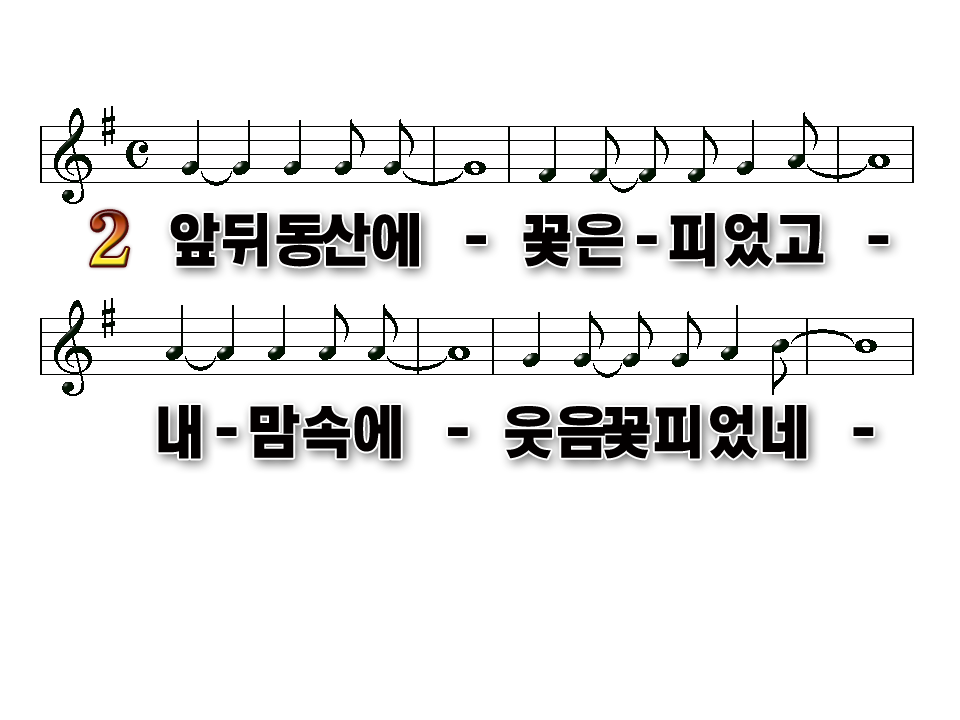 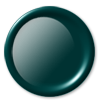 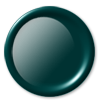 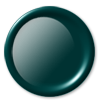 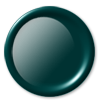 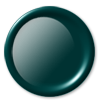 4
3
2
1
5
앞 뒤 동산에 꽃은 피었고
내 맘 속에 웃음꽃 피었네
3/10
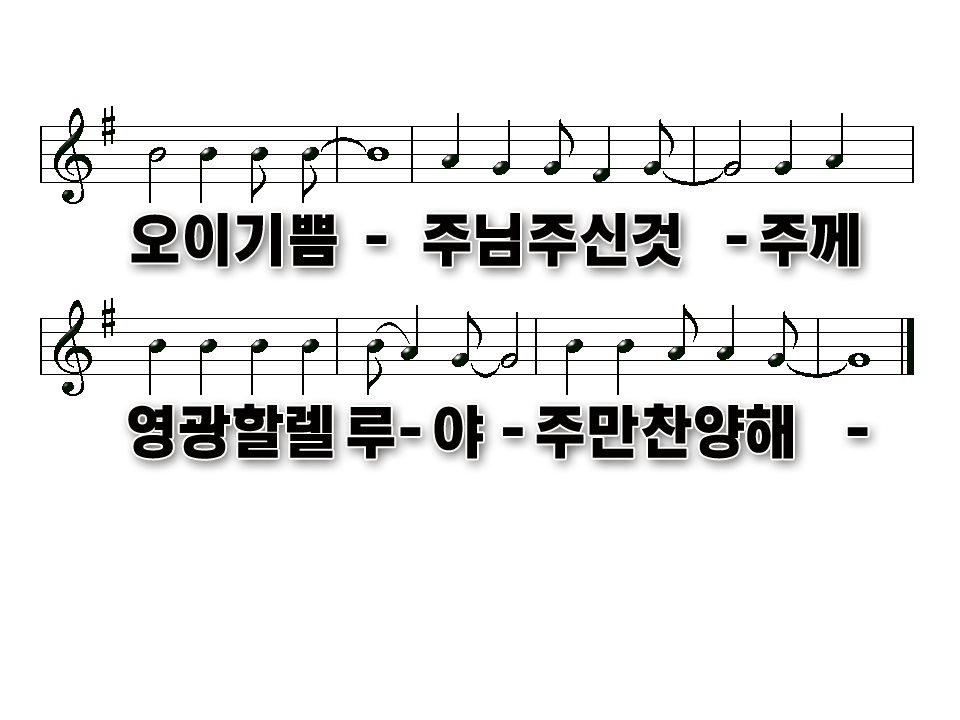 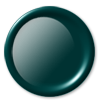 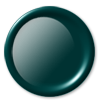 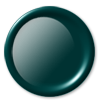 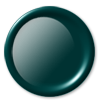 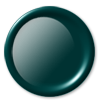 4
3
2
1
5
오 이 기쁨 주님 주신 것
주께 영광 할렐루야
주만 찬양해
2/10
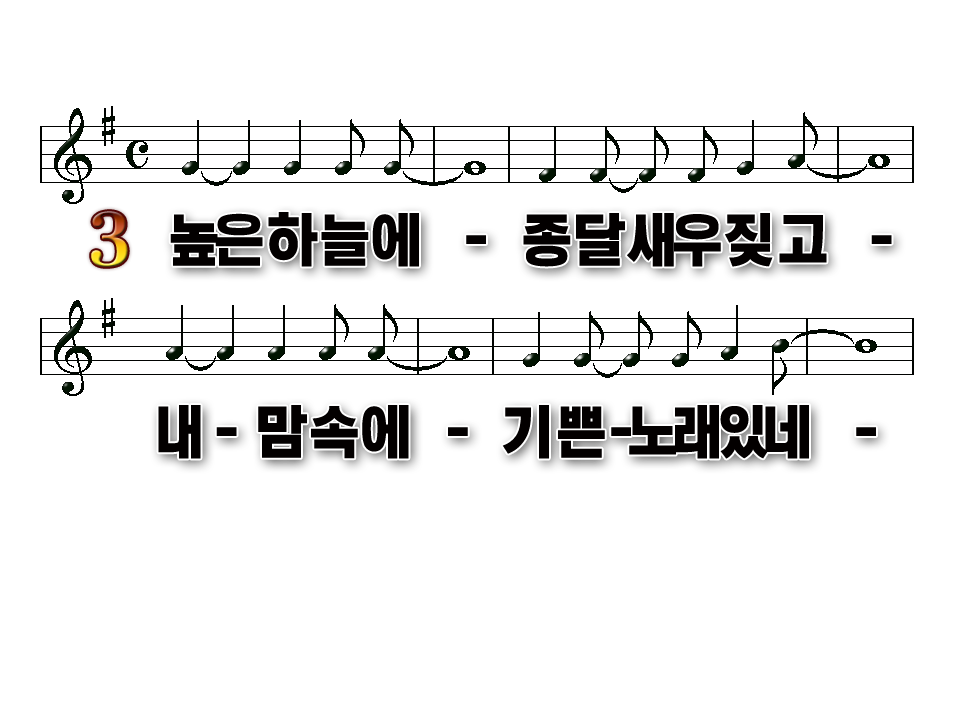 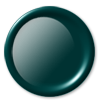 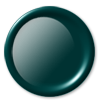 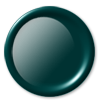 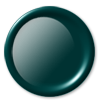 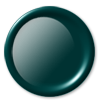 4
3
2
1
5
높은 하늘에 종달새 우짖고
내 맘 속에 기쁜 노래있네
5/10
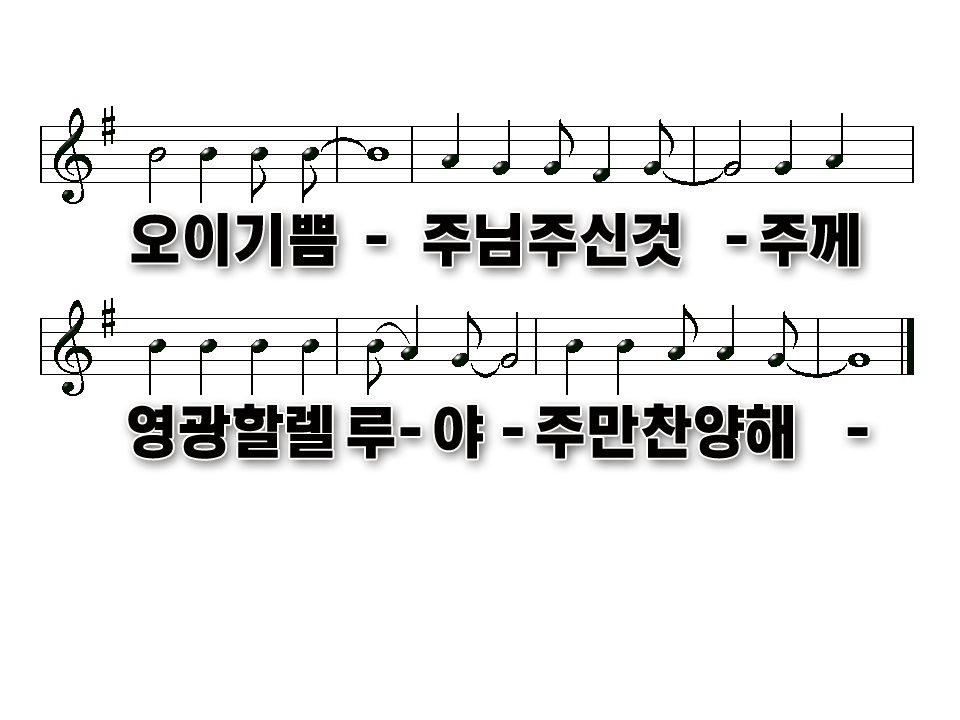 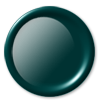 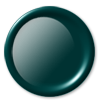 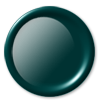 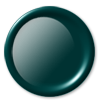 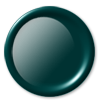 4
3
2
1
5
오 이 기쁨 주님 주신 것
주께 영광 할렐루야
주만 찬양해
2/10
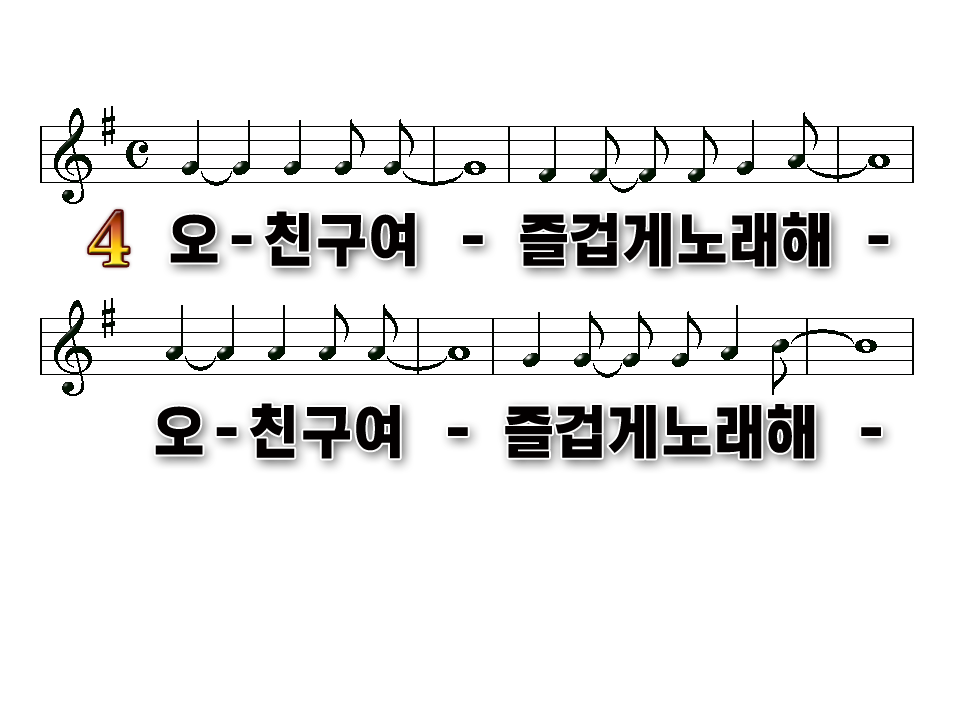 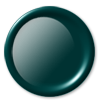 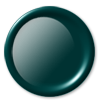 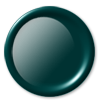 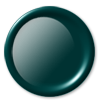 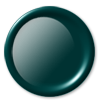 4
3
2
1
5
오 친구여 즐겁게 노래해
오 친구여 즐겁게 노래해
7/10
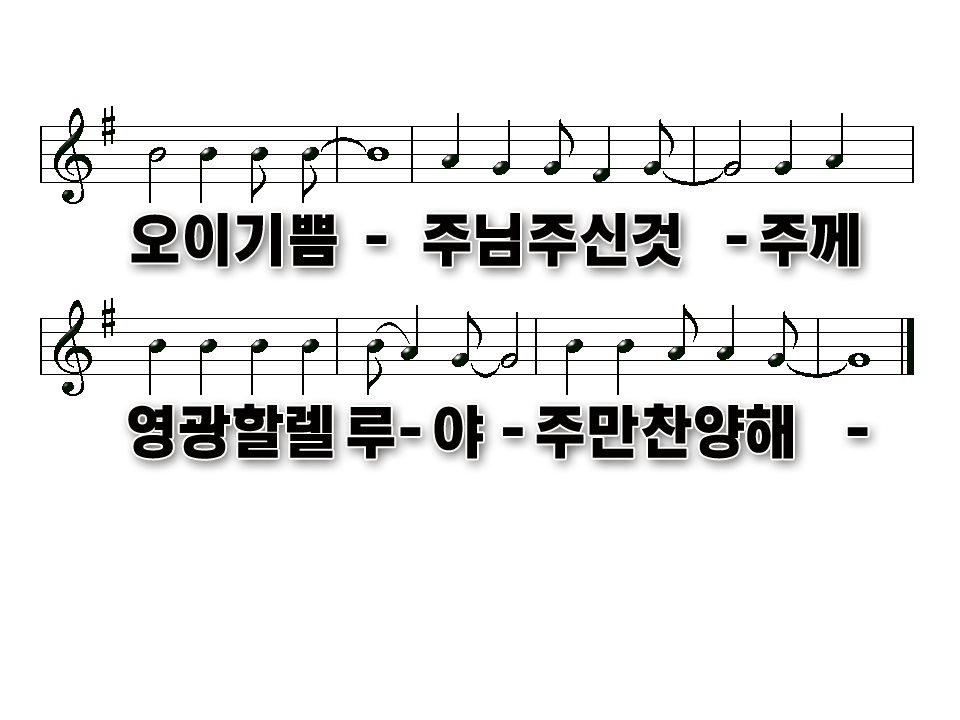 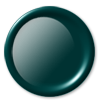 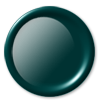 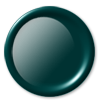 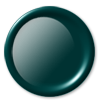 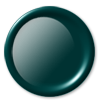 4
3
2
1
5
오 이 기쁨 주님 주신 것
주께 영광 할렐루야
주만 찬양해
2/10
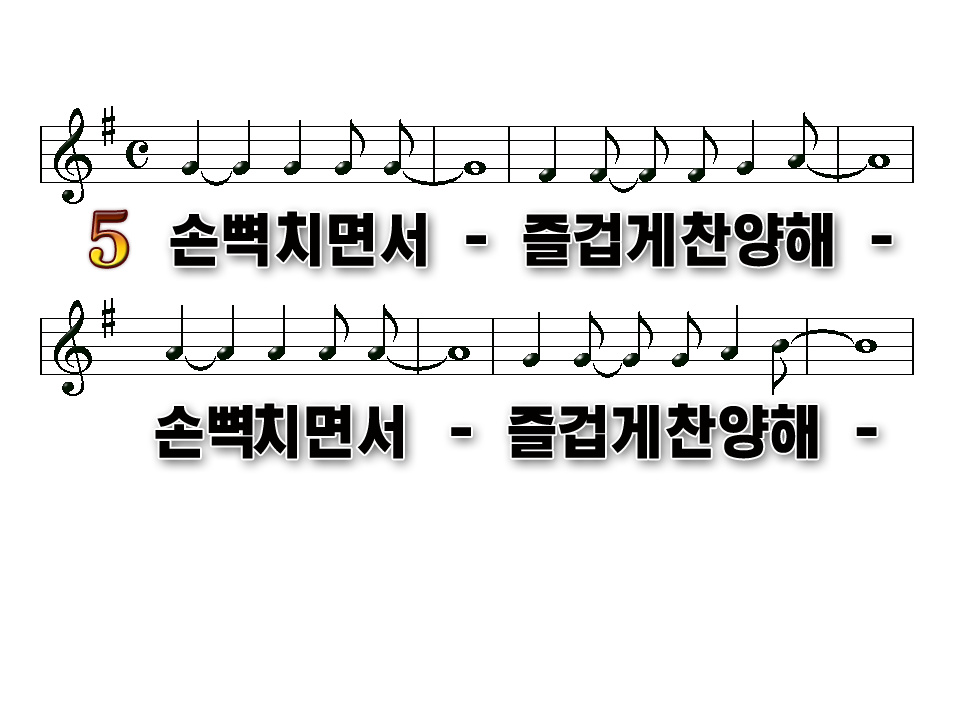 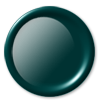 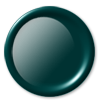 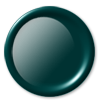 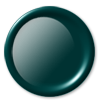 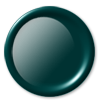 4
3
2
1
5
손뼉 치면서 즐겁게 찬양해
손뼉 치면서 즐겁게 찬양해
9/10
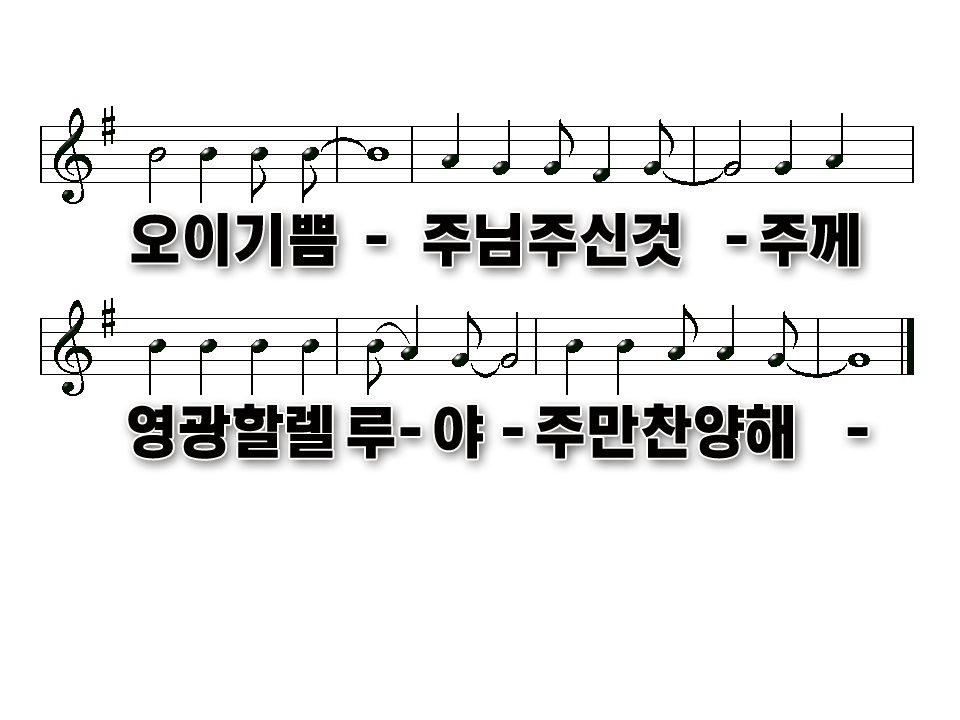 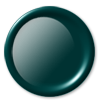 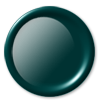 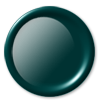 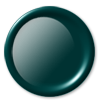 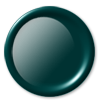 4
3
2
1
5
오 이 기쁨 주님 주신 것
주께 영광 할렐루야
주만 찬양해
2/10